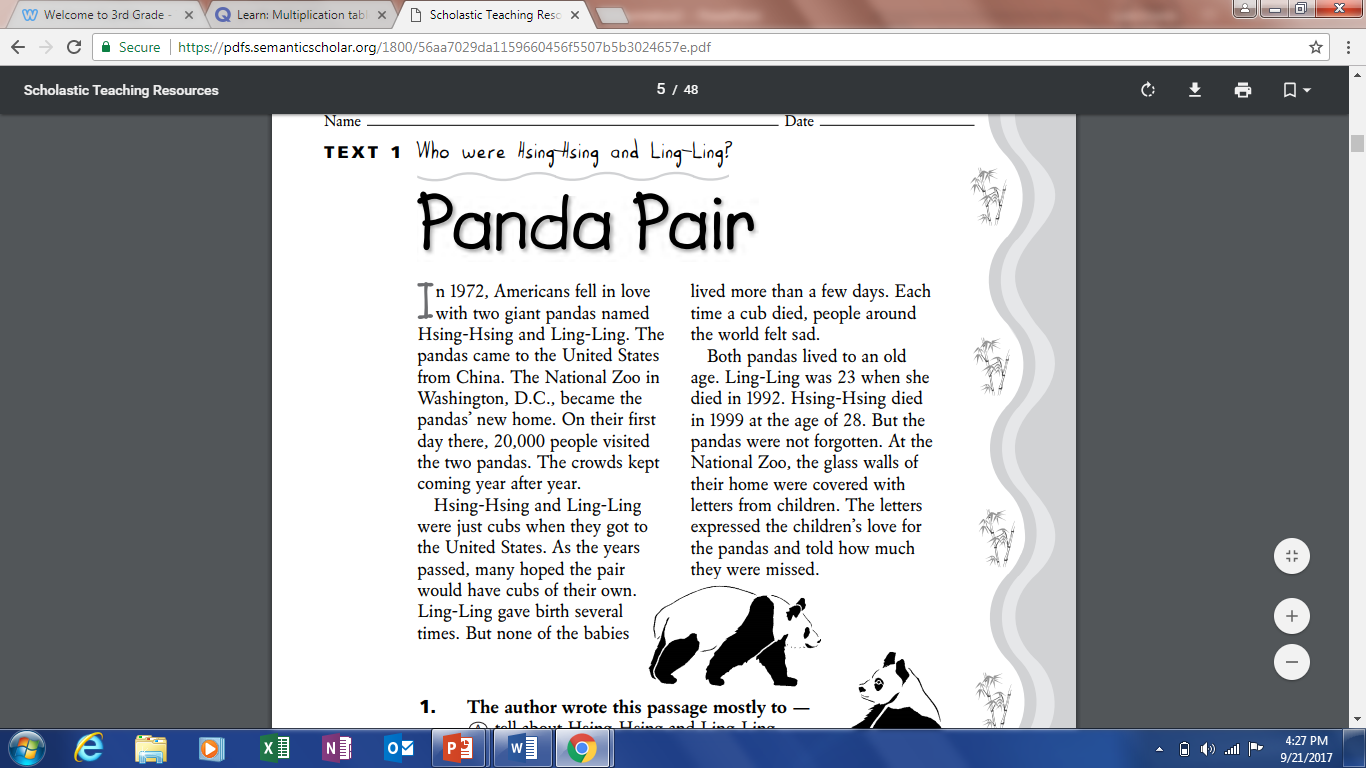 According to the author, how did people feel about the pandas?
SHARKS What has fins, sharp teeth, and swims in the ocean? A shark! Sharks 
have been around for a very long time. Sharks have lived in the oceans even before dinosaurs roamed the earth! Sharks are fish, and there are over 400 types of sharks. When they have babies, the babies are called pups. 
Sharks lose their teeth, like humans, but they don’t just lose their baby teeth. They lose teeth throughout their lives. When a shark loses a tooth, a tooth from another row of teeth will move into its place. New teeth are always growing. Most sharks are carnivores, so they feed on other animals, like fish or seals. 
Sharks might look scary, but they are not usually dangerous to people. People are more dangerous to sharks, since people hunt sharks. To be safe, though, it is a good idea to leave sharks alone if you see them!
When a shark loses a tooth, where does the new one come from?
Restate the question answer it.


Give one piece of evidence from the text.


Explain why the evidence proves the answer. and
According to the author, how did people feel about the pandas?
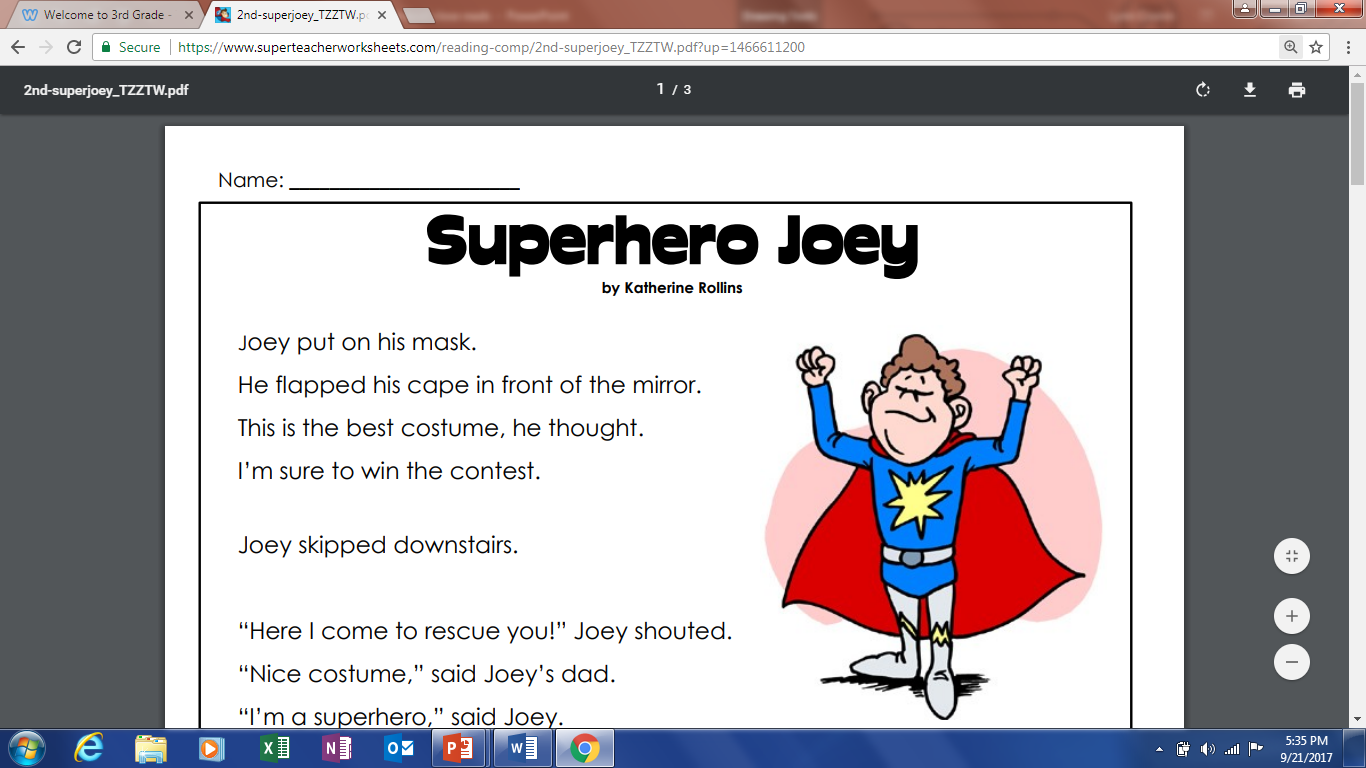 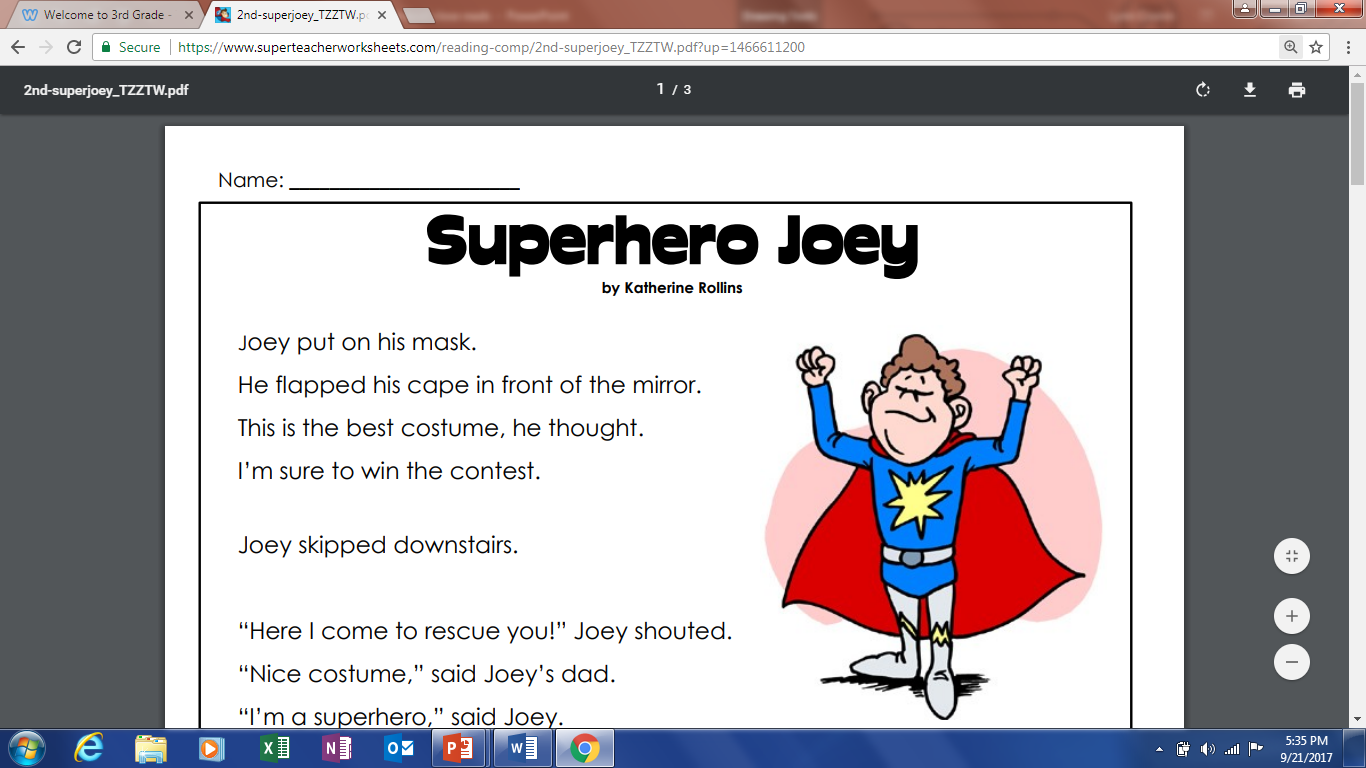 How did Joey feel about taking his sister to the party?
Joey put on his mask. He flapped his cape in front of the mirror. This is the best costume, he thought. I’m sure to win the contest. Joey skipped downstairs. 
“Here I come to rescue you!” Joey shouted. 
“Nice costume,” said Joey’s dad. 
“I’m a superhero,” said Joey. 
“Joey,” said Mom, “I need you to watch Mindy at the party.” 
Joey looked at his little sister. “But Mom, superheroes don’t have kid sisters.”
“Well this superhero has a sister,” said Mom.“What will Mindy’s costume be?” asked Dad. 
“I’m not sure,” said Mom. 
Joey got an idea. “I know!” 
Joey took Mindy upstairs to his room. He dug through his closets. Joey found his baby blanket. He put it around Mindy’s shoulders. 
At the party, Superhero Joey and his sidekick Supergirl Mindy won first prize!
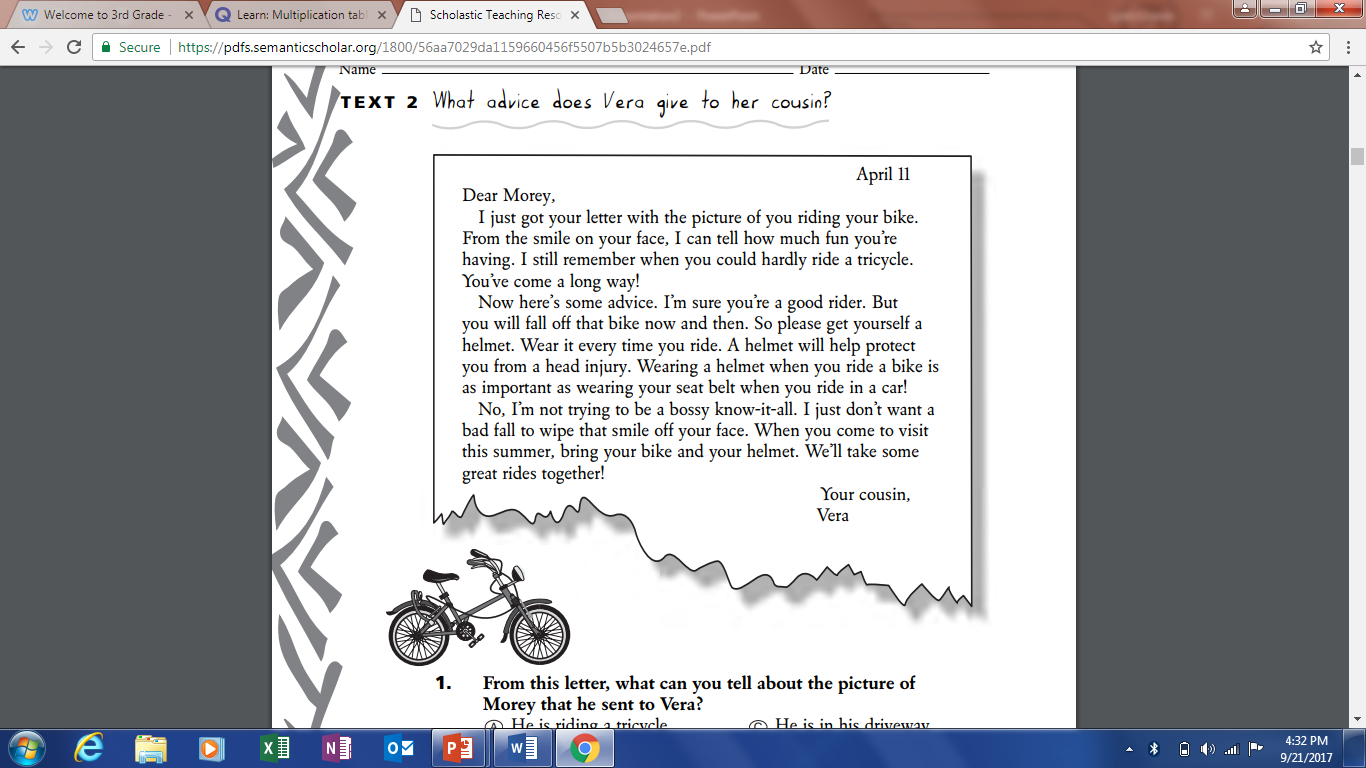 From this letter, what can you tell about the picture of
Morey that he sent to Vera?
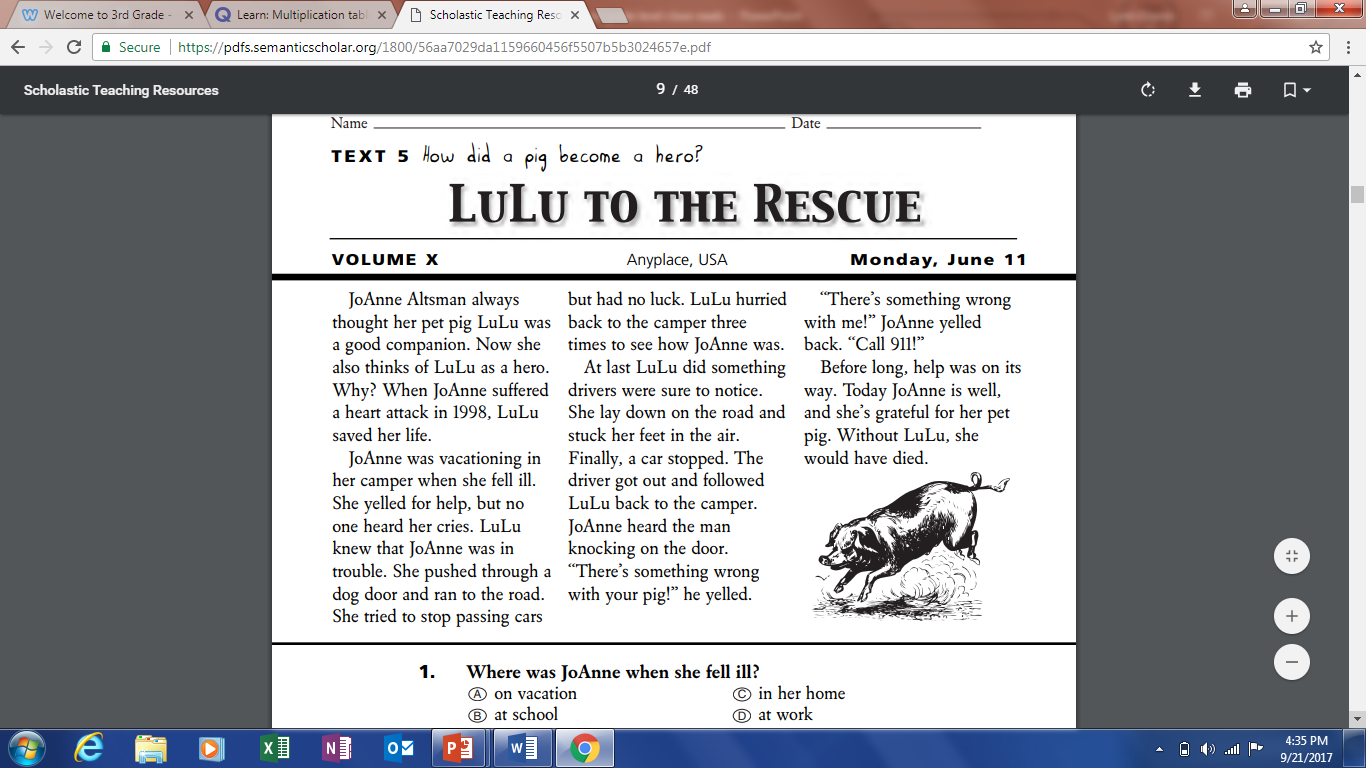 Why did LuLu push her way out of the camper and run to
the road?
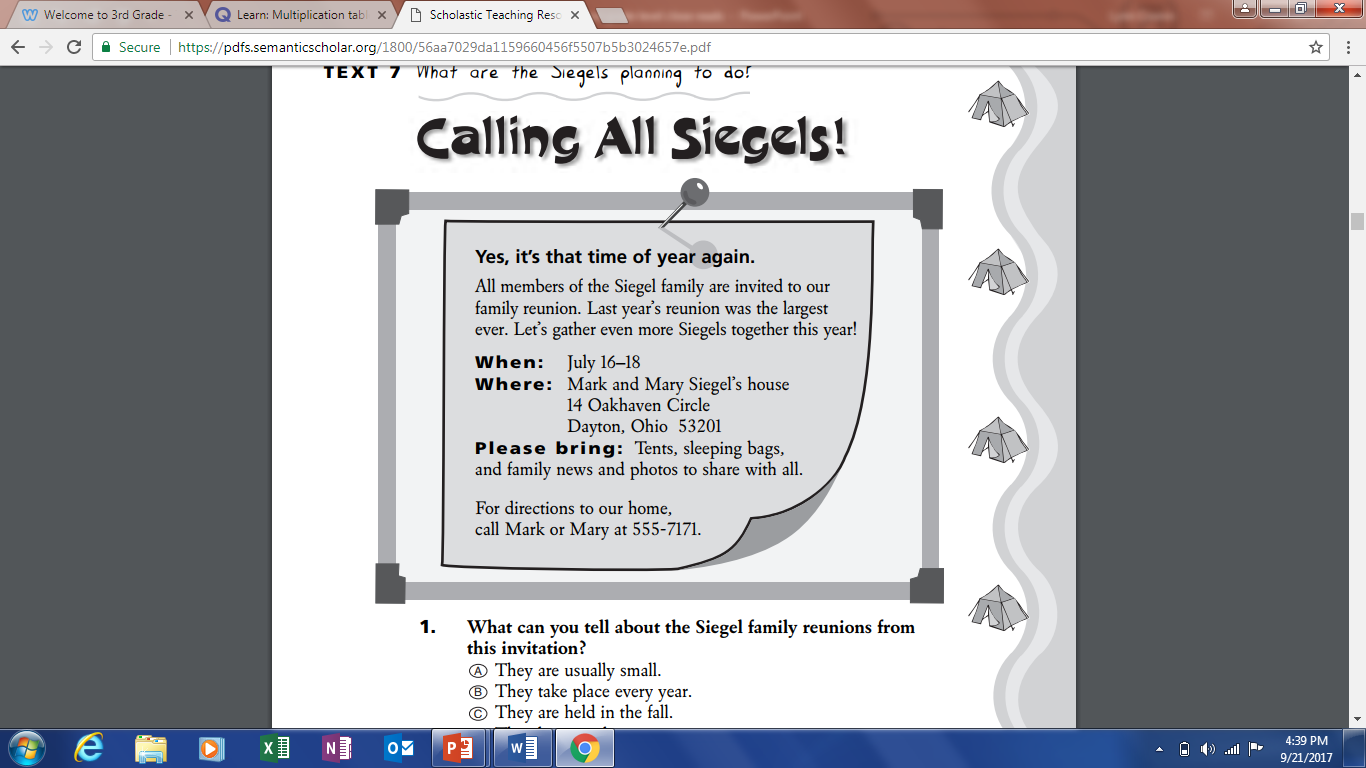 What can you tell about the Siegel family reunions from
this invitation?
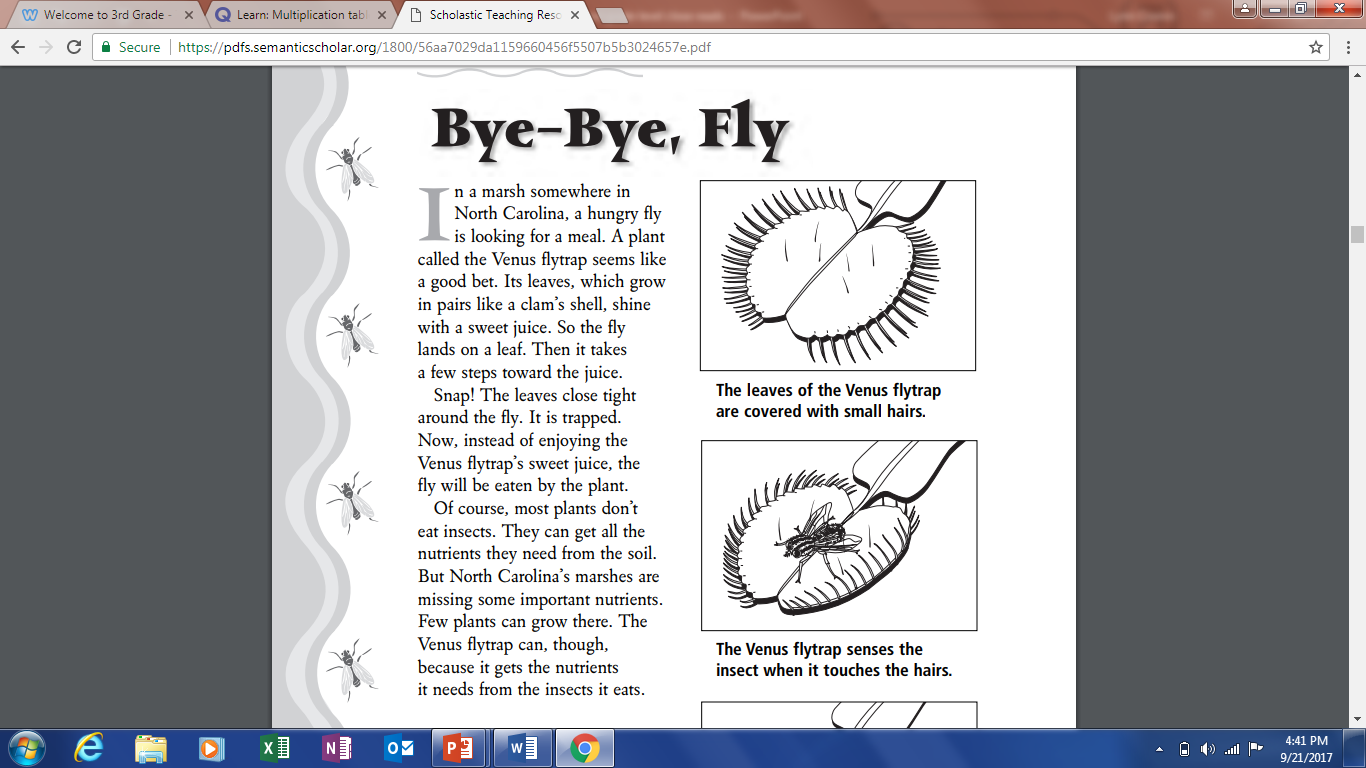 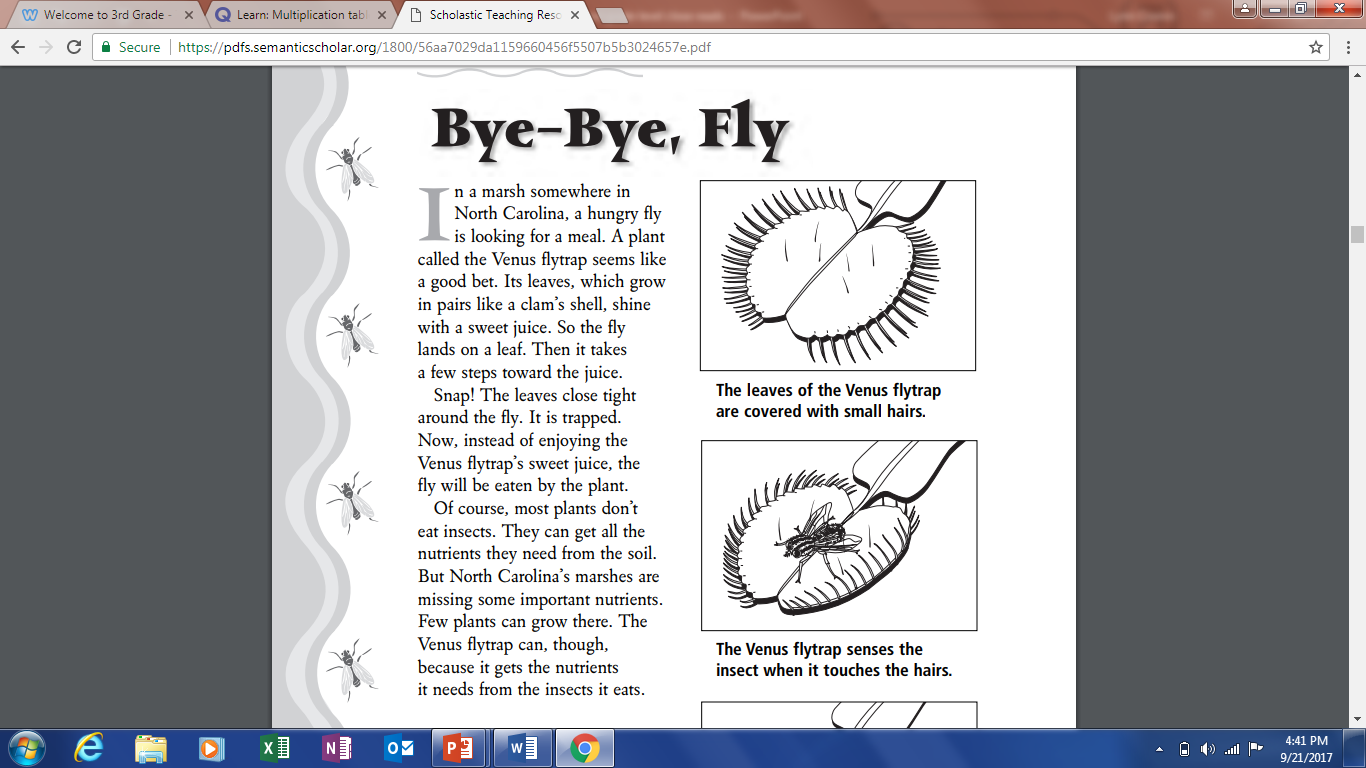 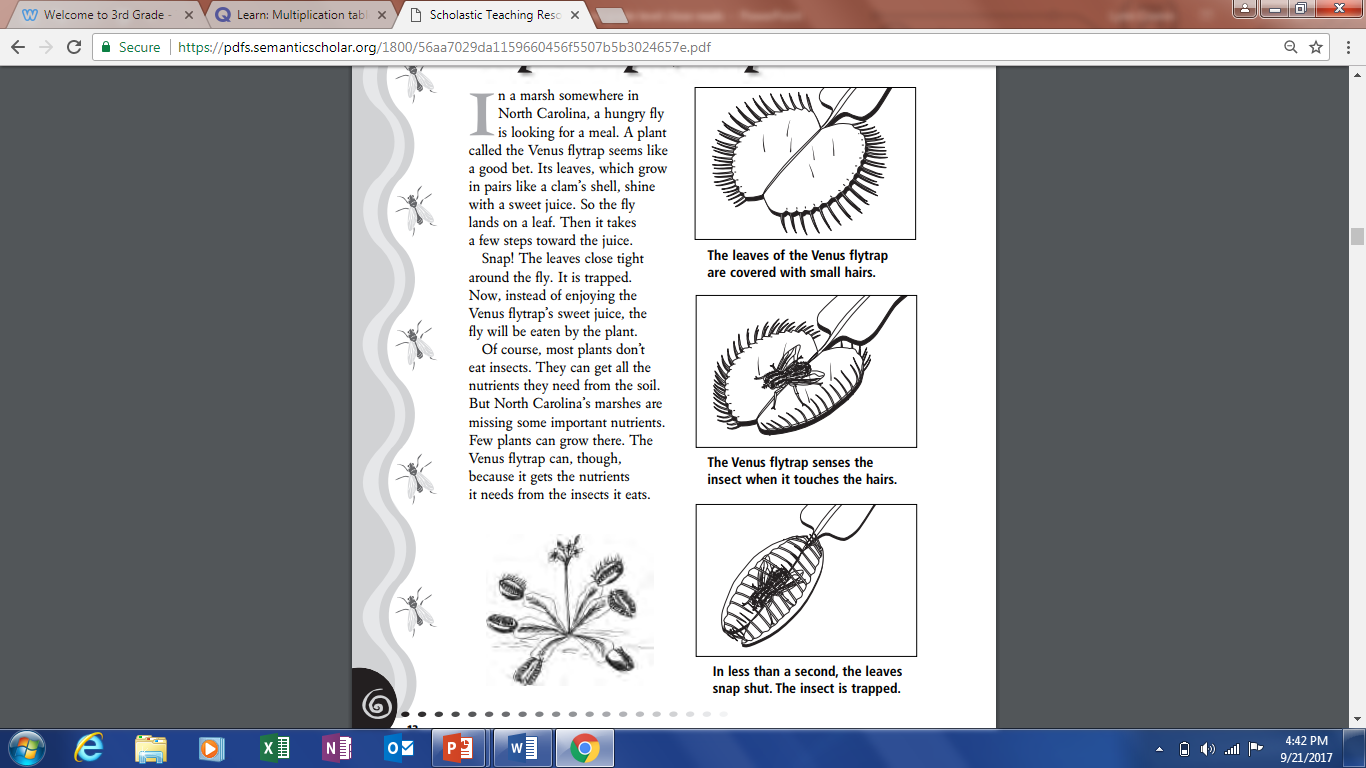 Why can Venus flytrap survive in North Carolina’s marshes?
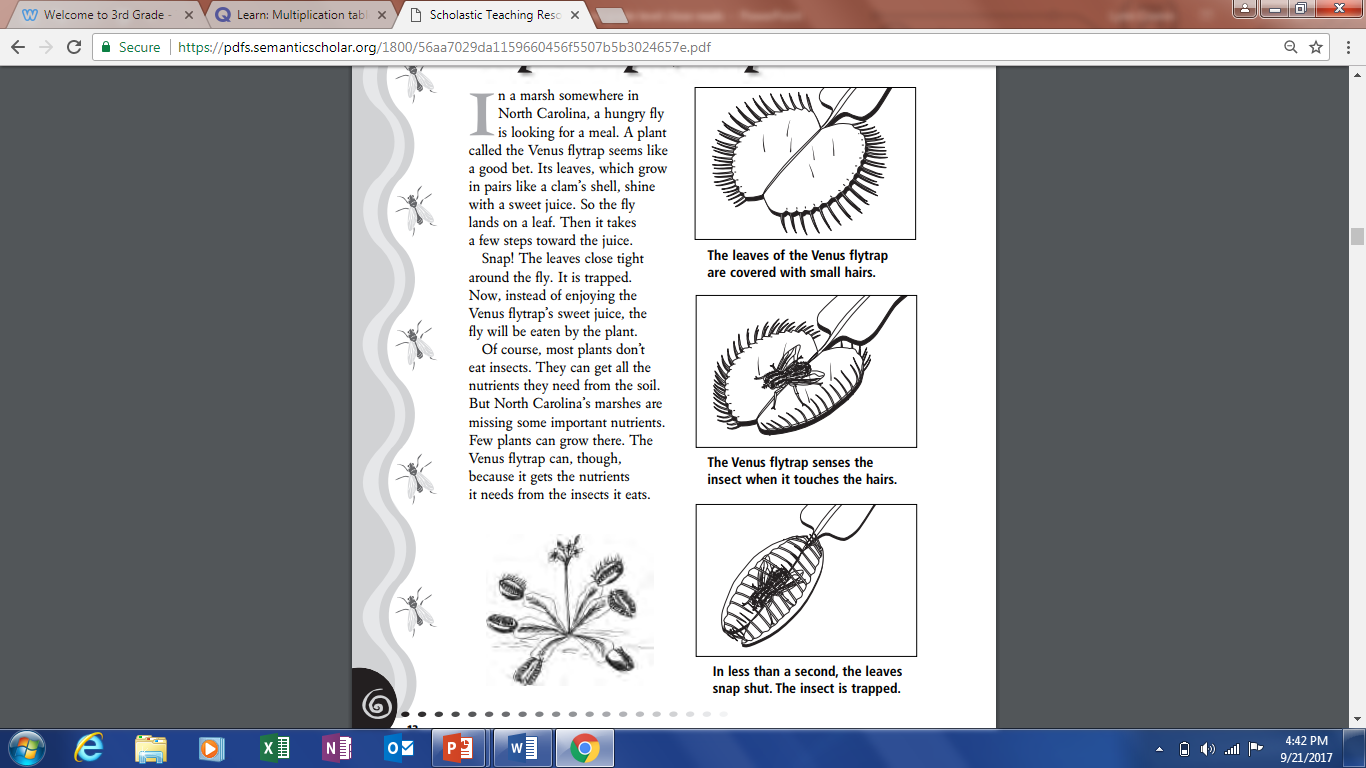 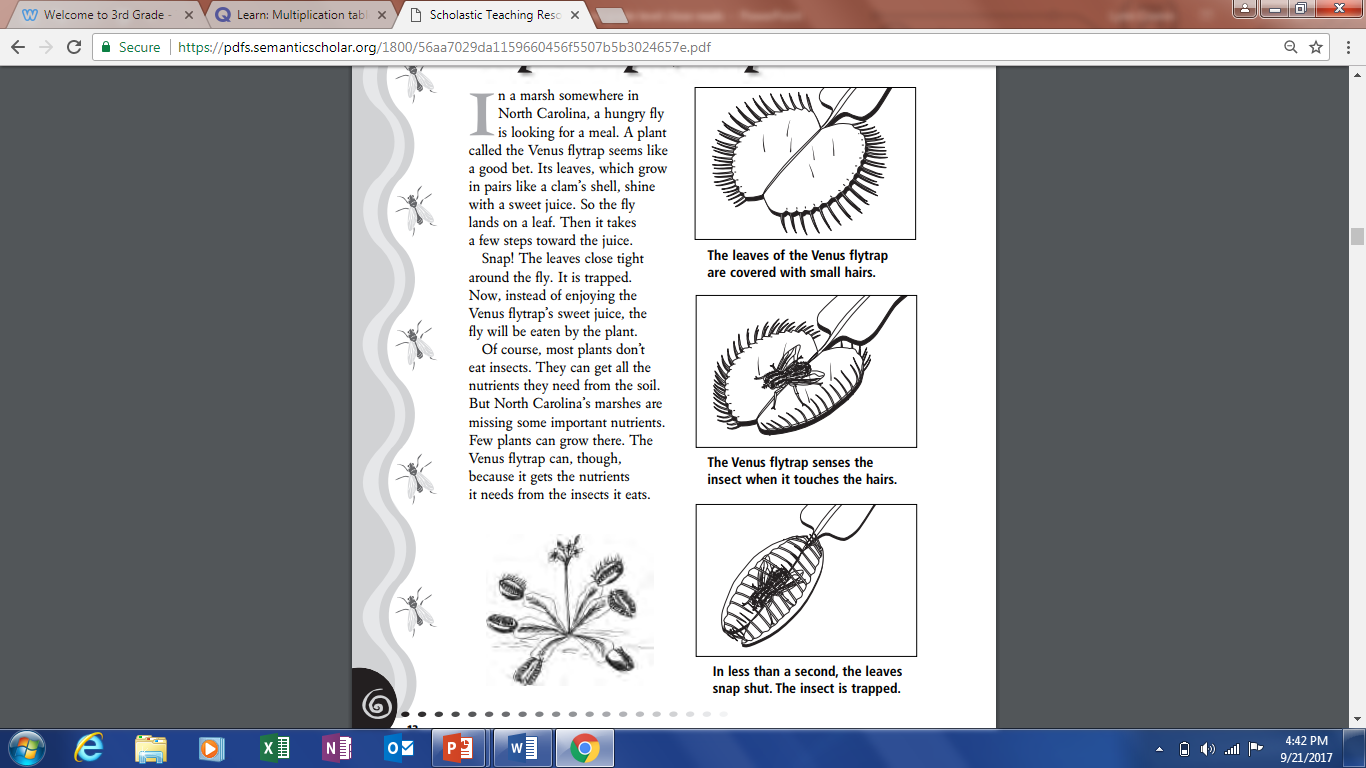 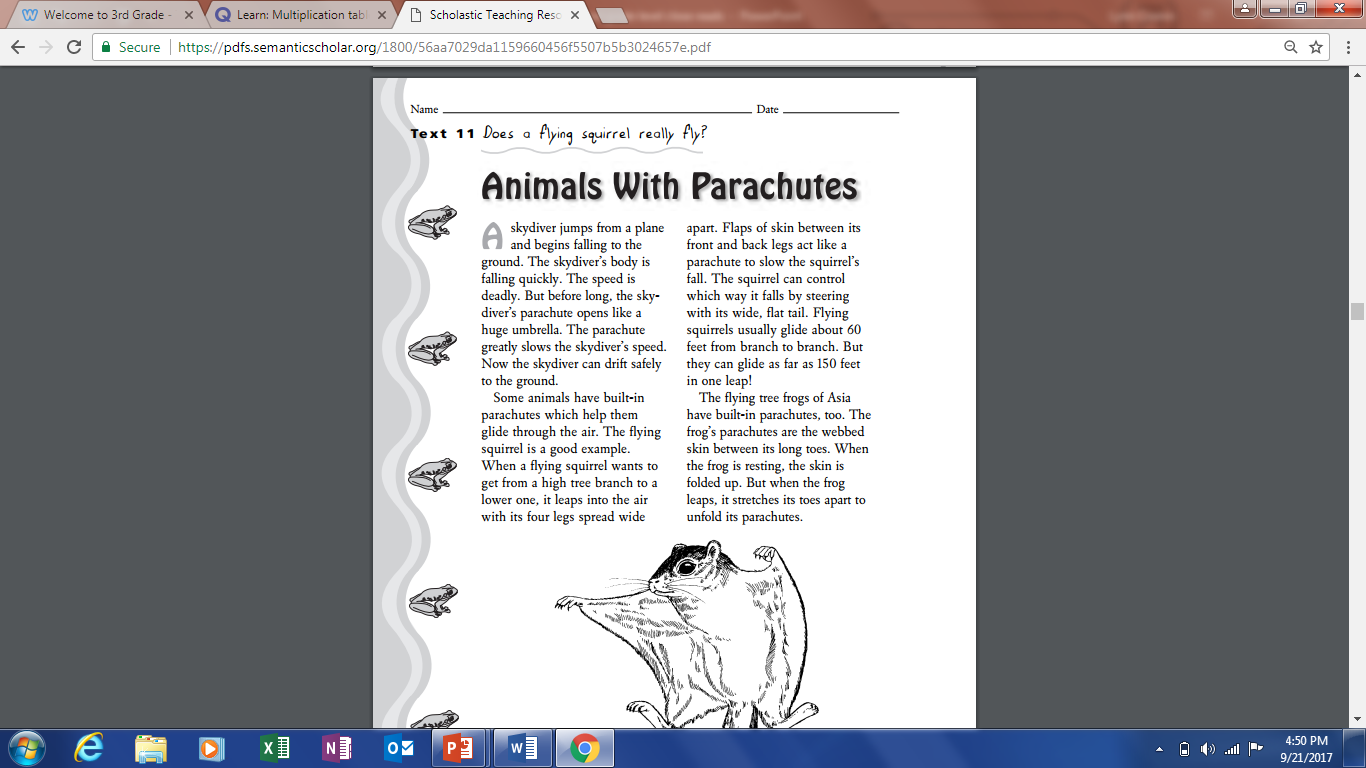 According to the article, how are flying squirrels and
flying tree frogs alike?
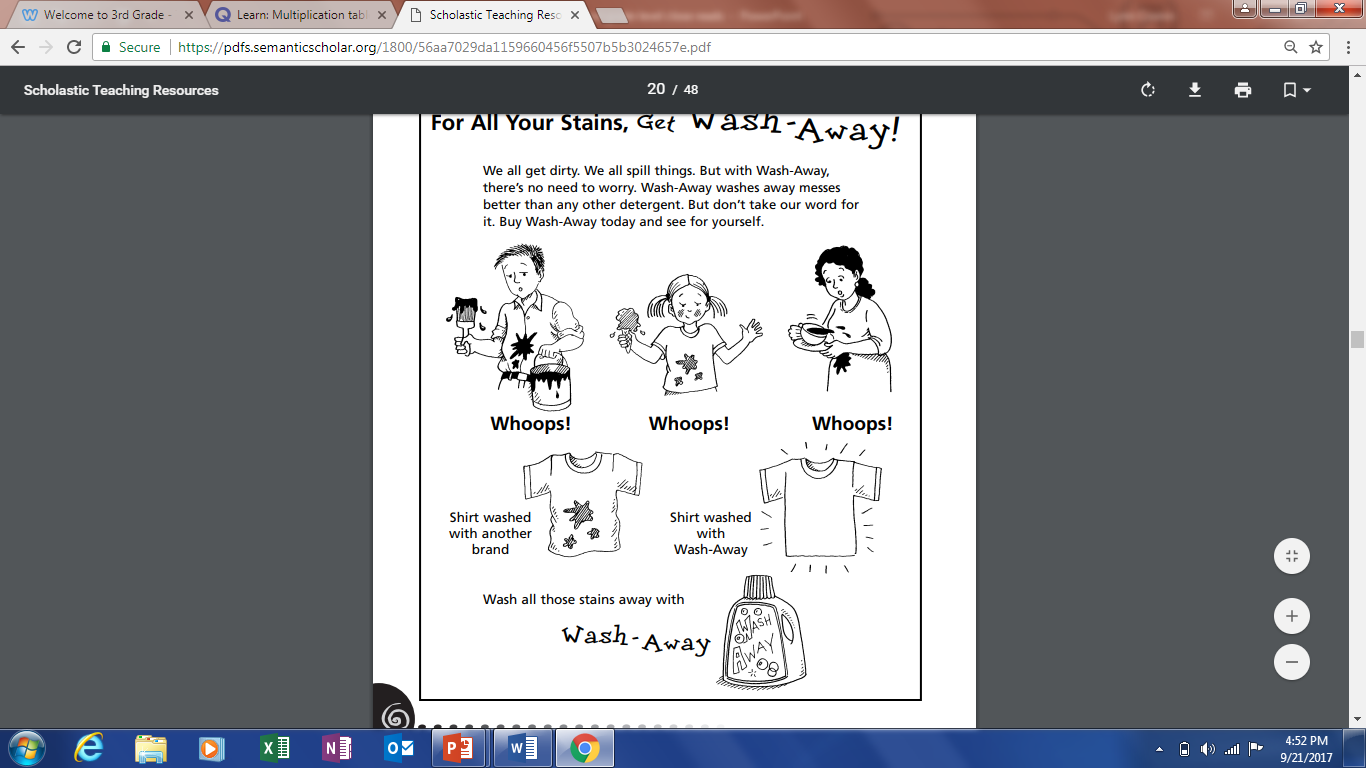 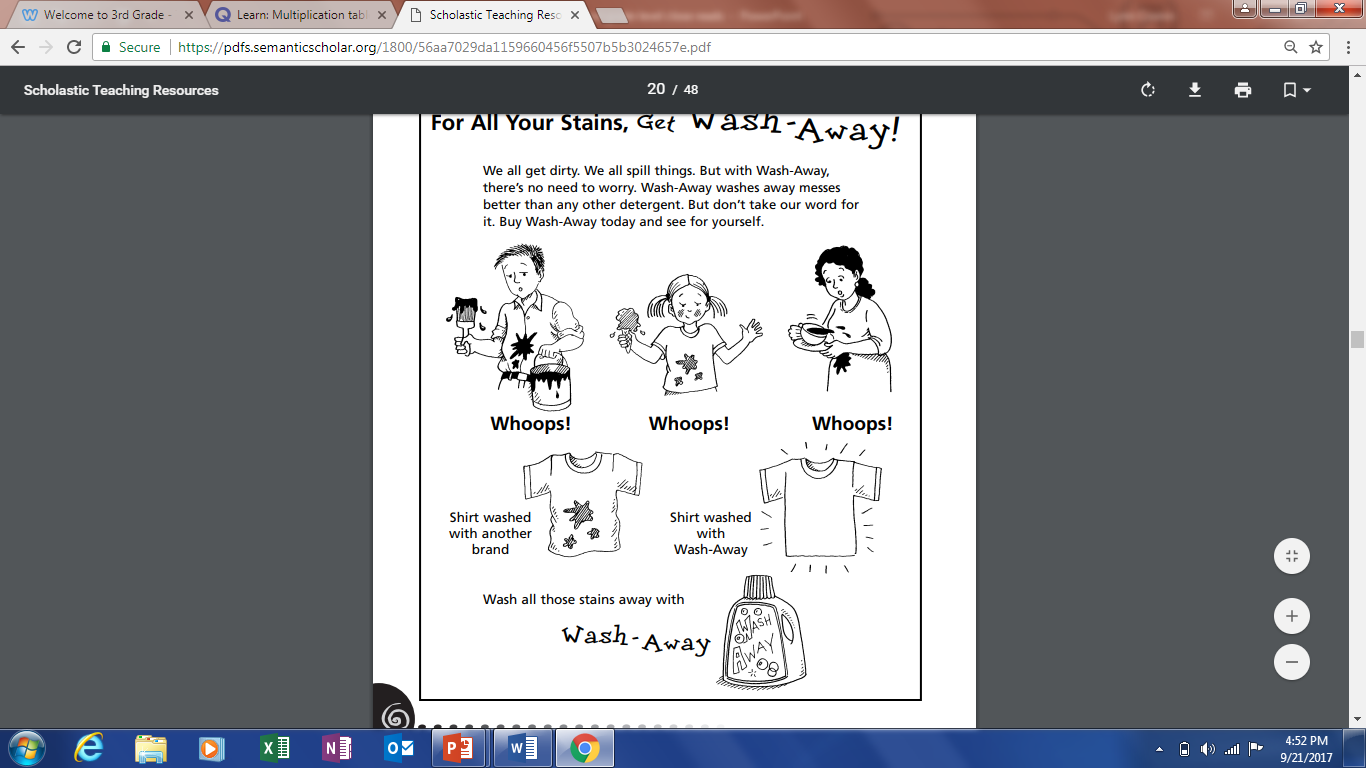 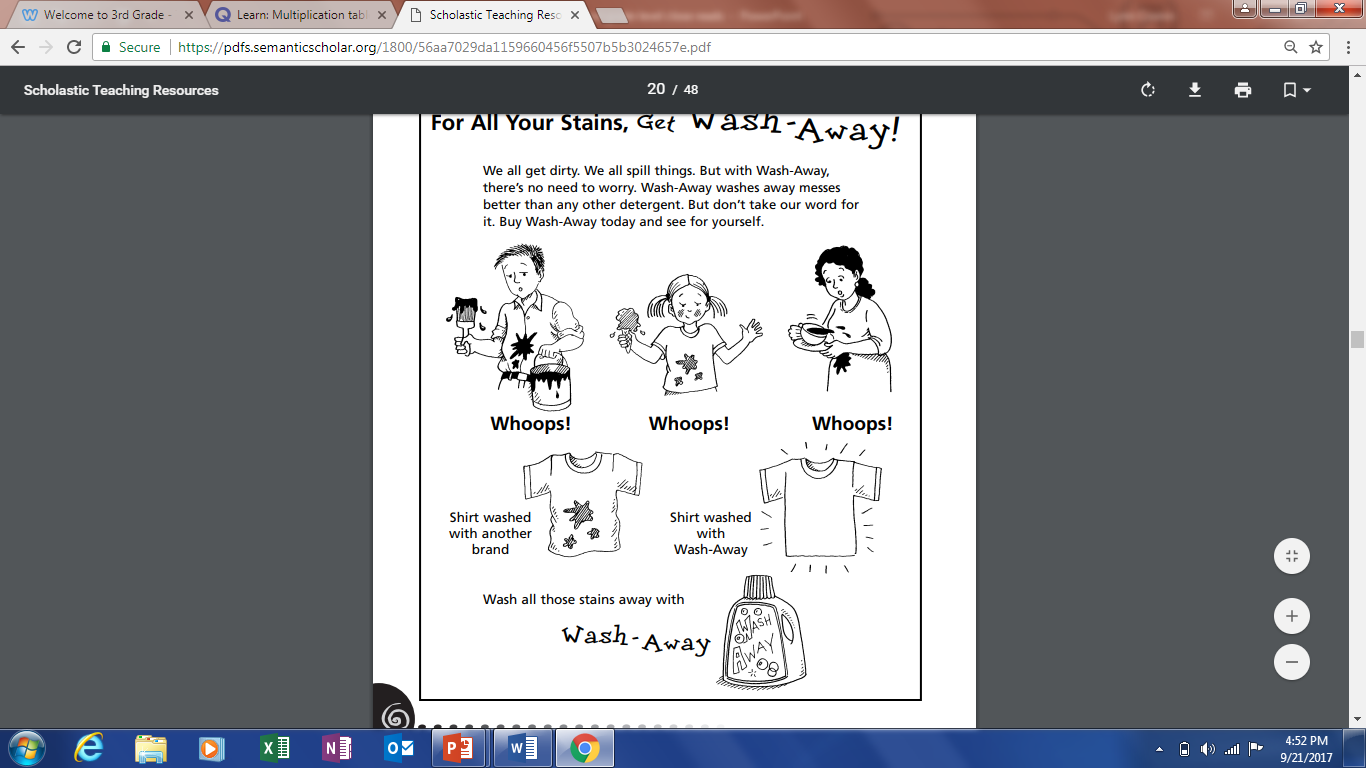 According to this ad, why should you buy Wash-Away?
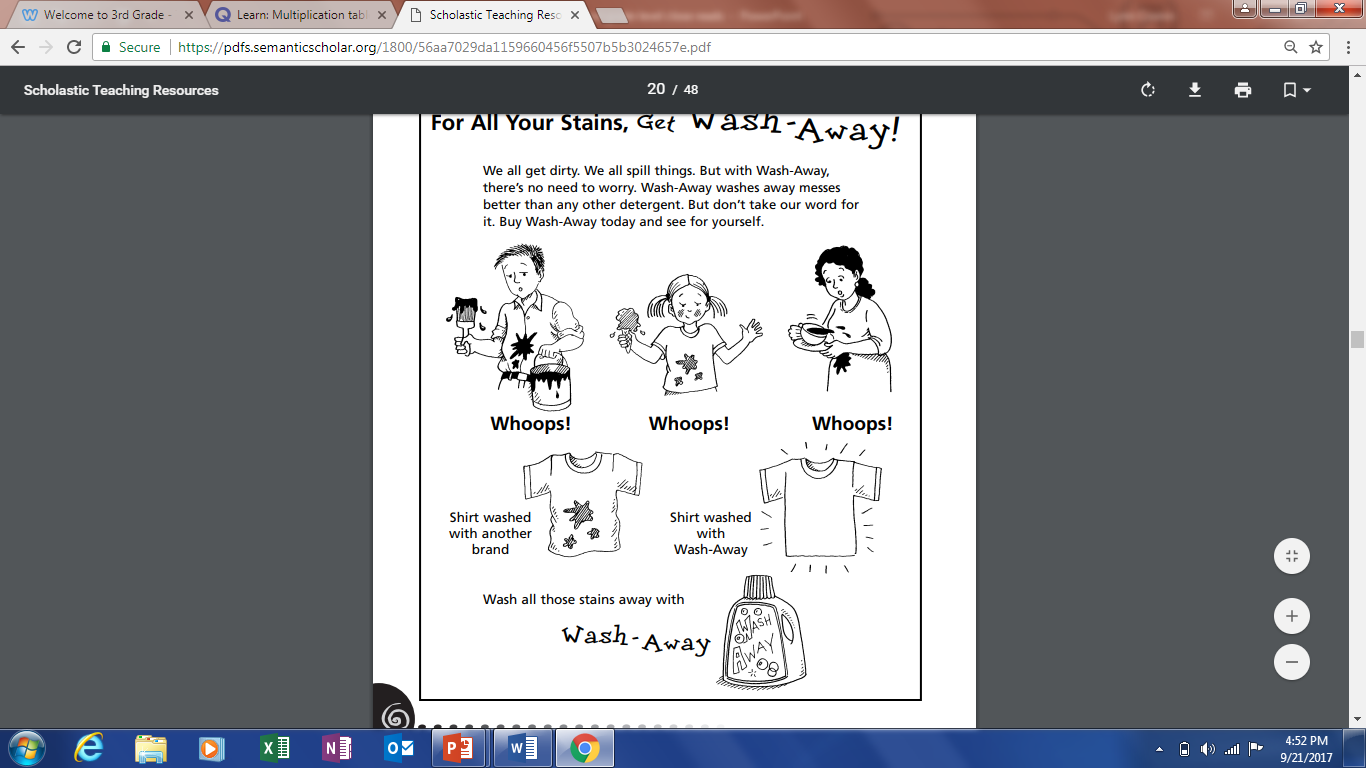 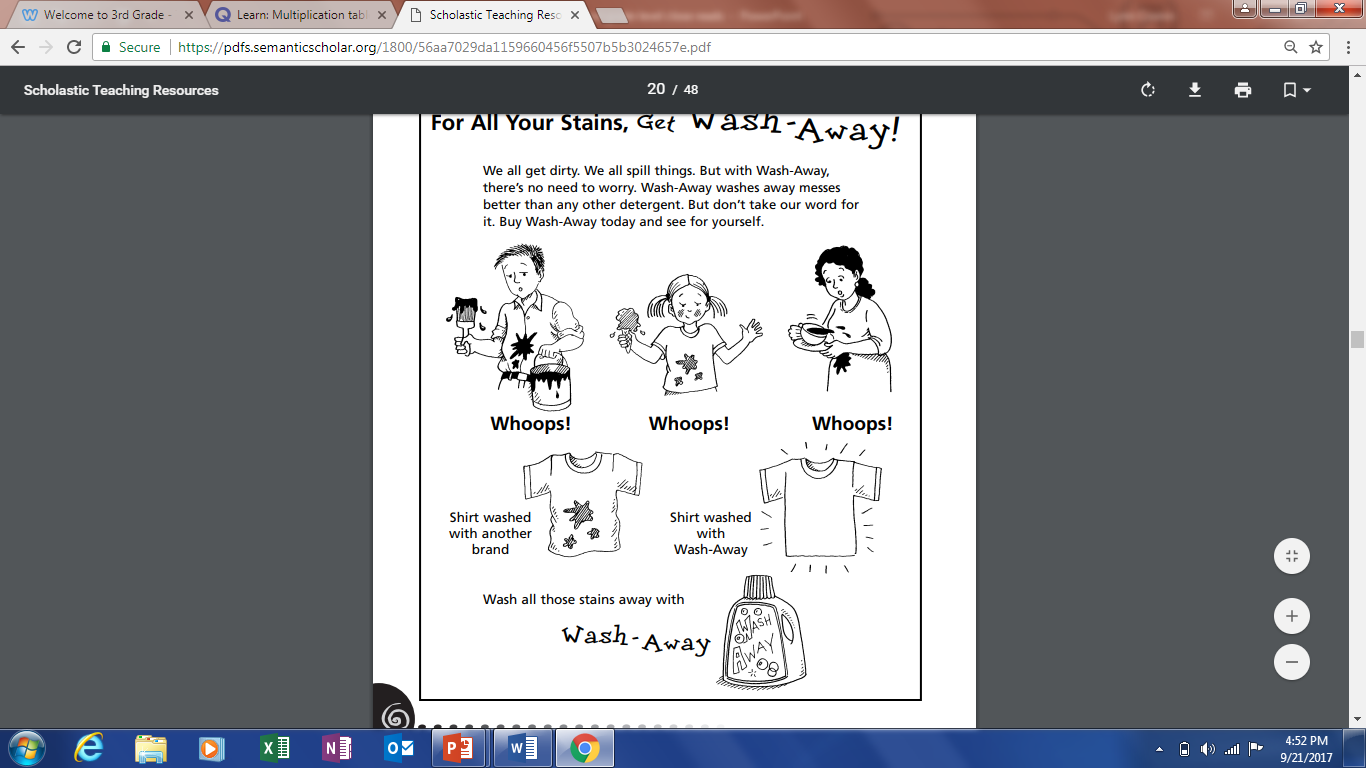 One day in
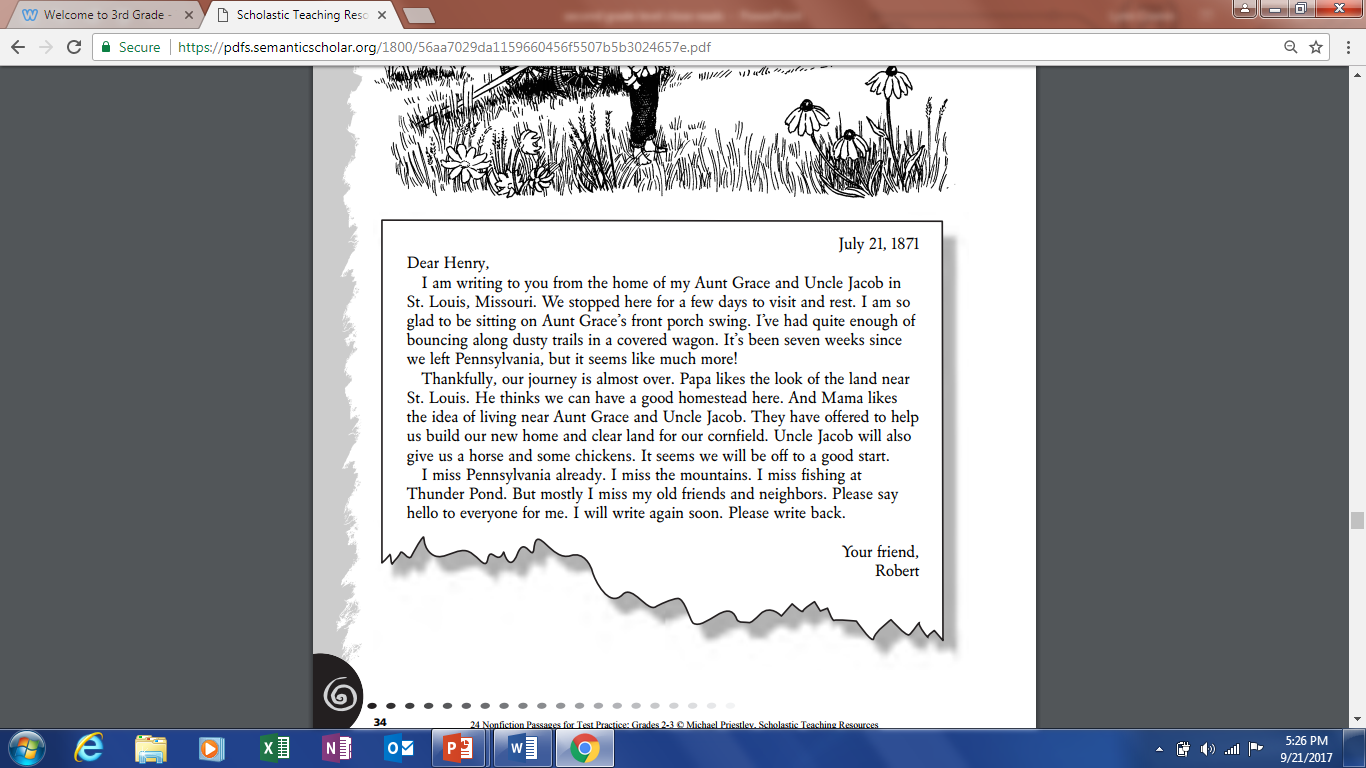 How will Robert’s Father make a living in Missouri?
One day in
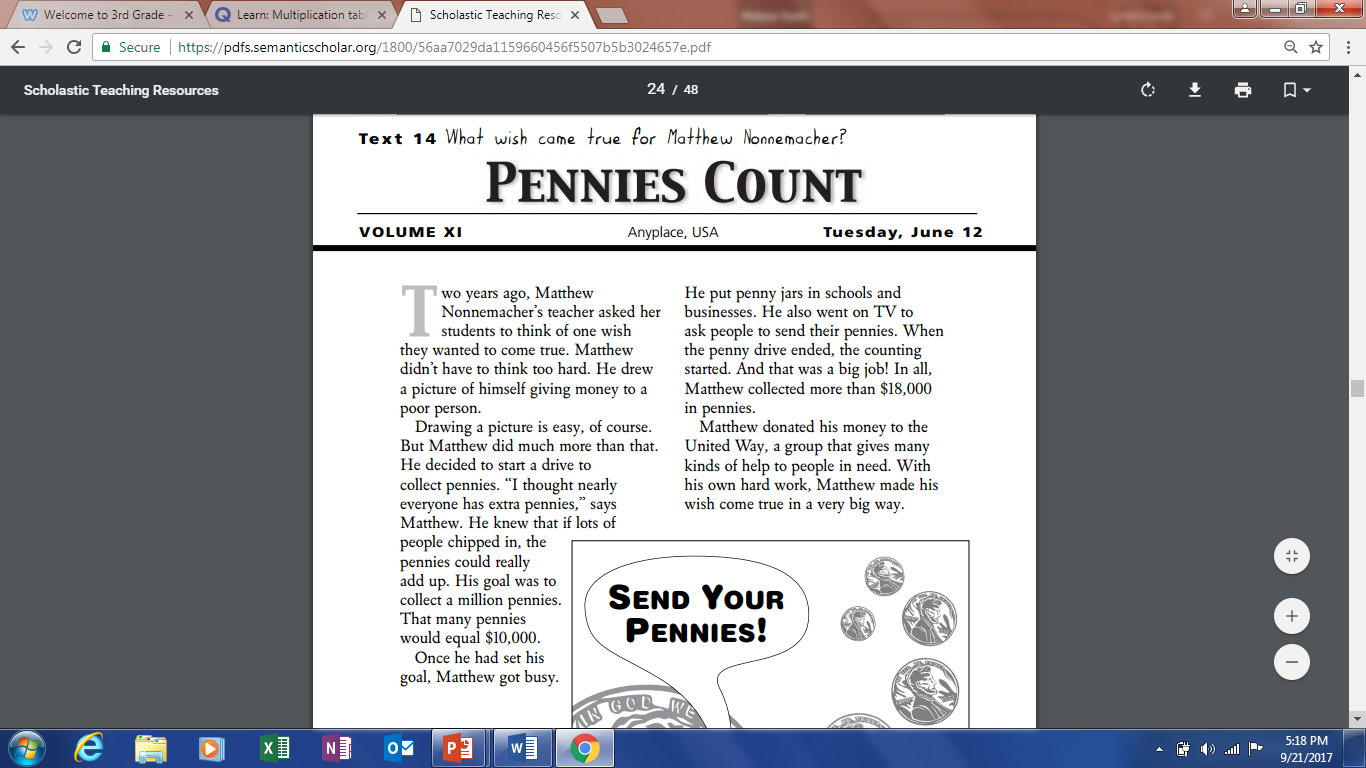 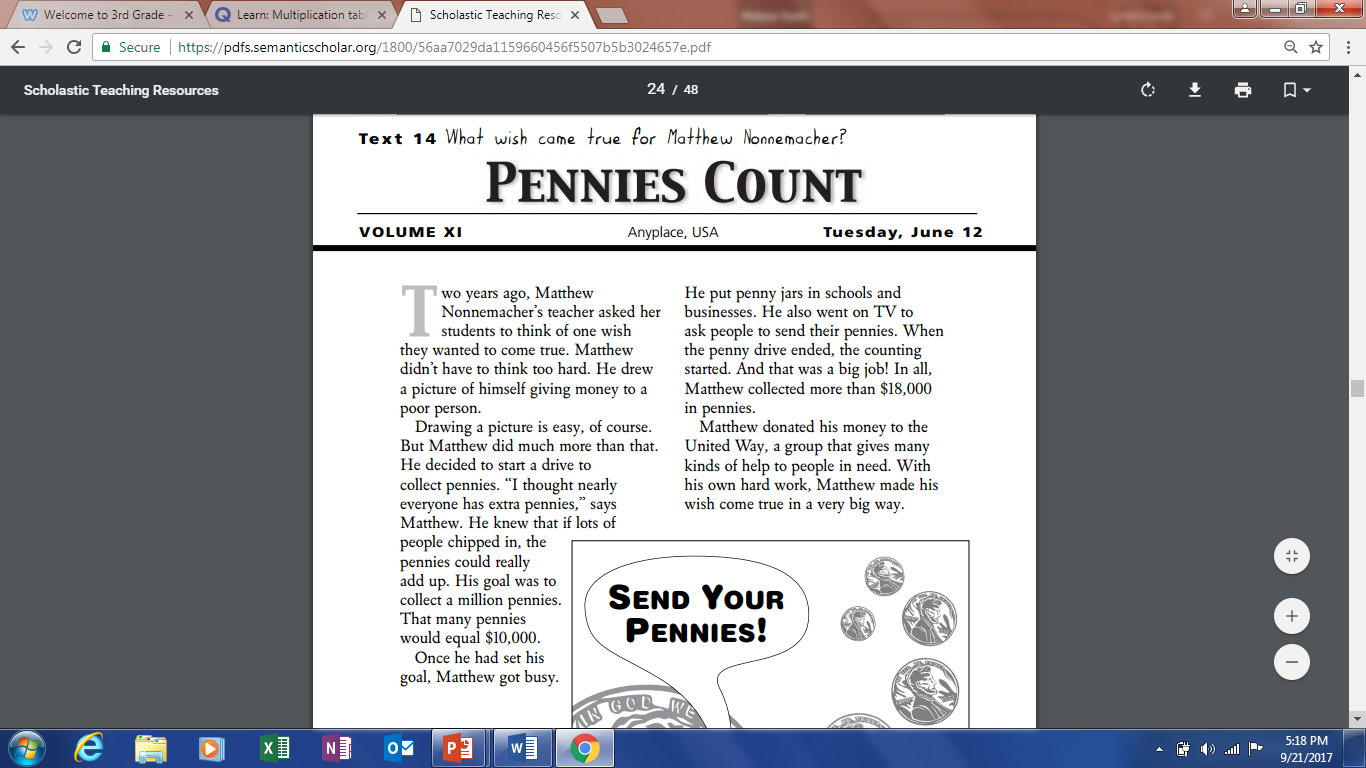 What conclusion can you draw about Matthew from
reading this article?
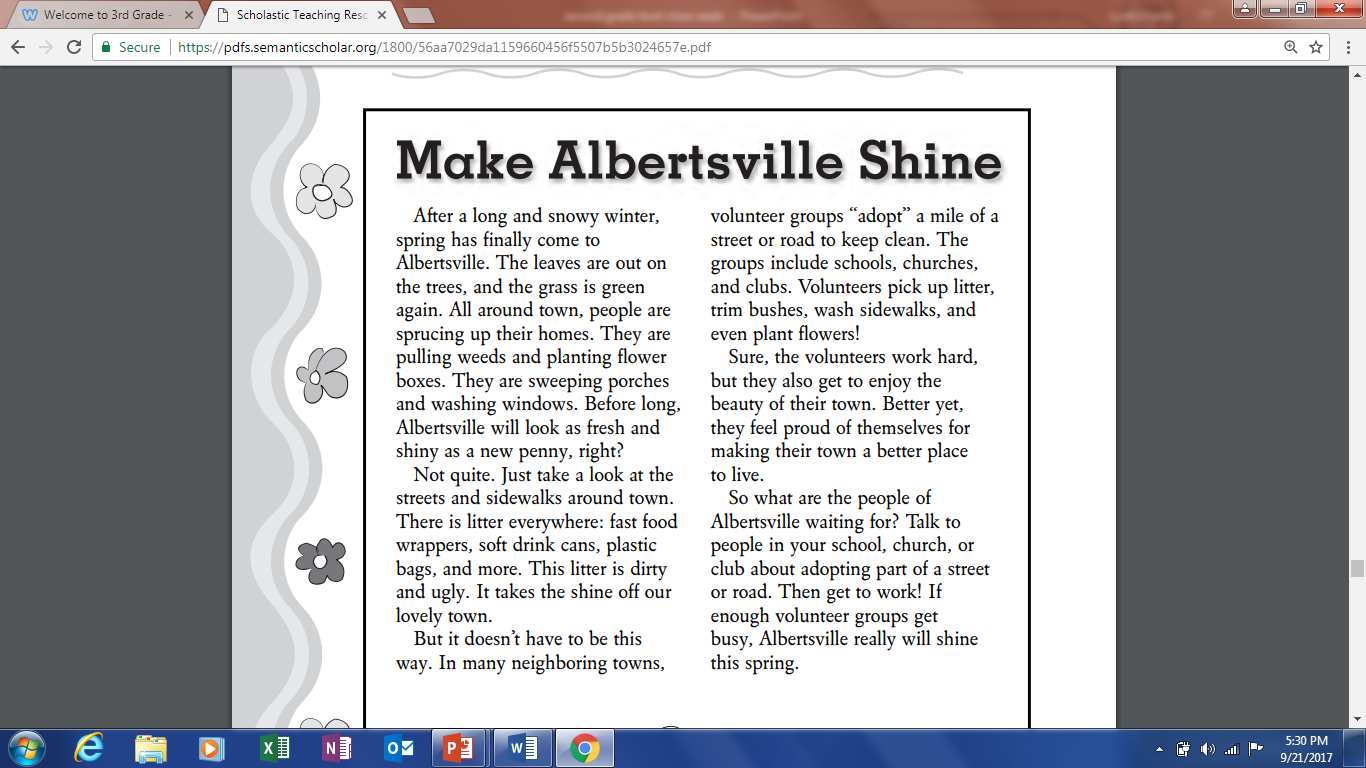 One day in
According to the author, why doesn’t Albertsville look
as bright and shiny as a new penny?
One day in
According to the author, why doesn’t Albertsville look
as bright and shiny as a new penny?
CHANGES 
Did you know that heating and cooling can change objects? 
Some changes can be reversed, which means the object can go back to the way it was before it was heated up or cooled down. Other changes cannot be reversed, which means the object cannot go back to how it was before it was heated up or cooled down. 
Water can go through reversible changes when it is heated or cooled. When water is heated up, it will start to boil, and then turn into water vapor. If you collect the water vapor and cool it down, it will turn back into water. When water is cooled down a lot, it will turn into ice. If you heat the ice back up, it will turn into water again. 
Have you ever watched an adult cook an egg? Eggs go through a change that cannot be reversed when they are heated. When the liquid egg white is heated, it turns into a solid. If you let the egg cool back down, though, the egg white will not turn back into a liquid.
Can all changes be reversed?